“If you're strung out and female, they will take advantage of you”: A qualitative study exploring drug use and addiction service experiences among women in Boston and San Francisco
Miriam TH Harris, MD, MSc Boston University School of Medicine
Collaborators: Jordana Laks,  Ariel Maschke, Audrey M Lambert, Jennifer Jain, Sarah M Bagley, Alexander Y Walley, Emily Hurstak, John Farley, Philip O Coffin, Sarah G Keller, Christine M Gunn
I (Miriam Harris) have no commercial conflicts of interest to discloseThis research was supported by NIDA-ORWH grant supplement mechanism (R01DA045690-02S1) to REBOOT (Coffin, 2019, NCT03838510). My work was supported by International Collaborative Addiction Medicine Research Fellowship (NIH-NIDA R25-DA037756-Fairburn)
Land Acknowledgement I respectfully acknowledge that the land where I work, live, teach, learn, and gather, is the traditional territory of the Massachusett and their neighbors, the Wampanoag and Nipmuc Peoples, who have stewarded this land for hundreds of generations, and continue to do so today.
ContextHarmful medical practice (from settlers) have long been and continue to be a source of pain, betrayal, and disrespect in Indigenous communities Indigenous communities have long resisted their exploitation through research in medicine
Defining terms: Sex vs Gender
Sex: the biological classification of a human as male or female based on their physical and physiological attributes
Gender: socially constructed roles and behaviors that vary across societies and change over time
Internal sense of being a woman, man, or anywhere on the gender spectrum
Transgender
Non-binary
Genderqueer identities
Government of Canada. CI of HR. 2014. 
LGBT Resource Center. 2021.
[Speaker Notes: In this talk the term women references individuals who identity as a women, cis-, trans- and queer inclusive, regardless of assigned biological sex]
Background: Importance of gender
Gender gap in addiction is narrowing
 
Women experience disproportionate  drug-harms & have greater unmet treatment needs 

Addiction services, research, & polices have been designed using a gender-neutral approach
Meyer JP, et al. Drug Alcohol Depend. 2019
Keyes KM, et al. Drug Alcohol Depend. 2008
Cicero TJ et al. JAMA Psychiatry. 2014
[Speaker Notes: and have greater unmet treatment needs compared to men

Gender impacts drug use and addiction with research finding that women experience disproportionate drug-related health harms and have greater unmet treatment needs compared to men (Des Jarlais et al., 2012; Greenfield et al., 2007a; Harris et al., 2022). Understanding the gendered dimensions of drug use and treatment is imperative given that the gender gap in addiction is narrowing (Keyes et al., 2008; Seedat et al., 2009). Over the past decade in the United States (US) an increasing proportion of those initiating drug use and those with substance use disorders (SUD) are women (Han et al., 2021; Jones et al., 2015). Related drug use harms have also increased more rapidly among women than men. For example, rates of prescription opioid and heroin-related overdose deaths increased at a more than 2:1 rate in women compared to men between 1999 and 2017 (Jones et al., 2015; VanHouten, 2019). Given shifting epidemiologic trends and rising drug-related health harms among women, there is a need to focus on how gender shapes drug use and addiction service experiences to inform effective addiction service and policy development.]
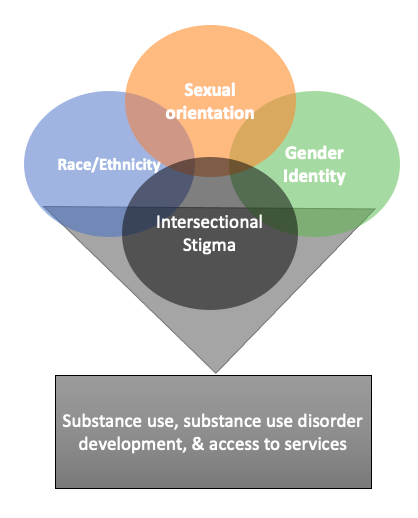 Intersectionality
Hankivsky O, et lal. Soc Sci Med. 2012
American Civil Liberties Union, 2021.
[Speaker Notes: Intersectionality acknowledges the synergistic intersection of marginalized identities and related structural inequities in shaping experiences of oppression and empowerment. Applying the lens of intersectionality is critical to understanding women’s heterogeneous drug use and service experiences (Kulesza et al., 2016; Logie et al., 2021; Shields, 2008). 

For example, due to other forms of structural oppression, such as transphobia and racism, transgender or queer gender and/or Black or Indigenous women who use drugs experience greater rates of violence, trauma, and barriers to care compared to White, cis-gender women who use drugs (Hatzenbuehler and Pachankis, 2016; Logie et al., 2011). Similarly, the criminalization of sex work exacerbates gender-based violence and drug use harms among women who use drugs and engage in sex work (Beattie et al., 2015; El-Bassel et al., 2020; Goldenberg et al., 2020).]
Objective
Using an intersectional framework:

Objective 1: examined how identifying as a woman impacted drug use and addiction service experiences 
Objective 2: examined how identifying as a woman impacted addiction service preferences
[Speaker Notes: Intersectionality offers a roadmap to gaining a nuanced understanding of women’s drug use and treatment needs. Therefore, we applied an intersectional framework focused on gender and drug use identities to examine how identifying as a woman (1) impacted drug use and addiction service experiences and (2) preferences for drug use services. Findings will inform future gender-responsive drug use interventions and policy development]
Methods
Setting and participants: data were derived from a two-stie qualitative study set in Boston & San Francisco in 2020, participants included self-identified women, age >18 years, with illicit opioid use in the past 14 days
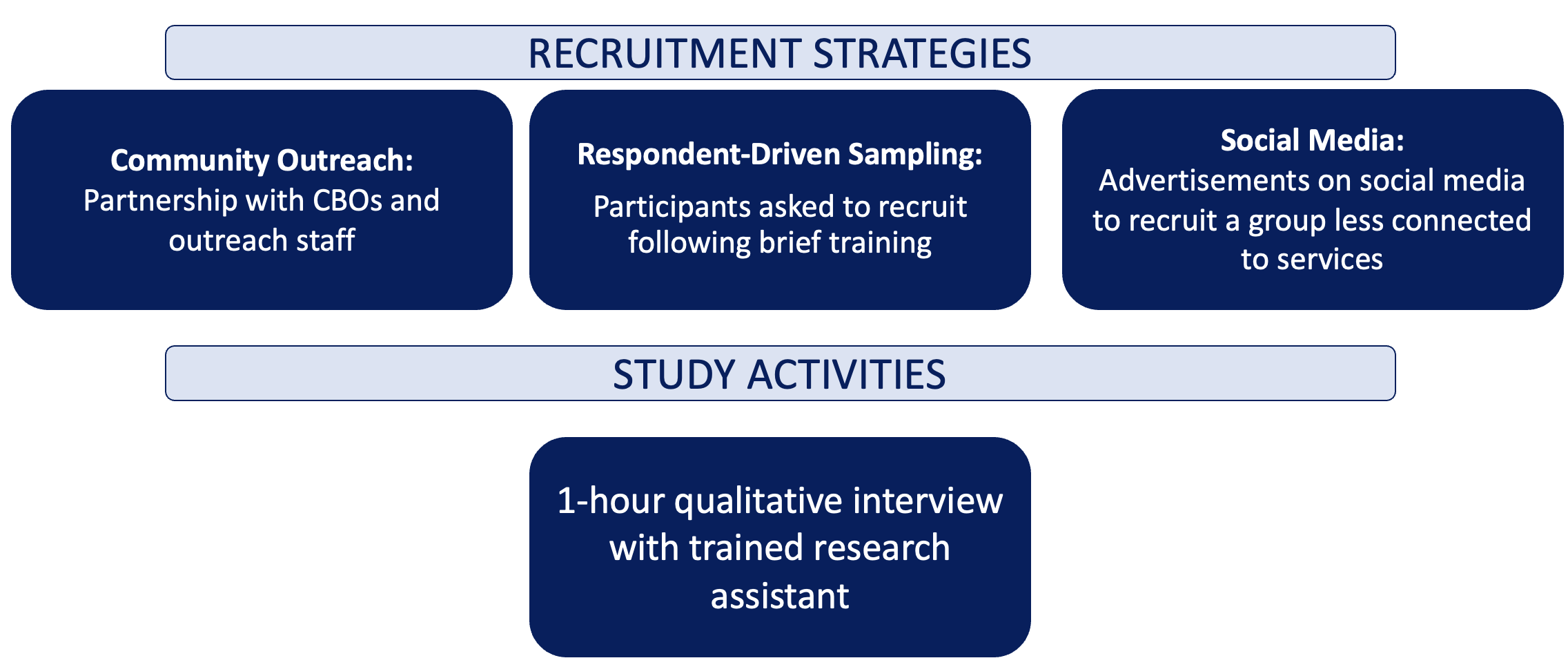 [Speaker Notes: This research was reviewed and approved by the University of California, San Francisco Institutional Review Board (19-29181) and the Boston Medical Center Institutional Review Board (H-39303). 

Qualitative in-depth interview study to (1) assess the feasibility of recruitment strategies and (2) describe experiences with and preferences for drug use support services and research engagemen]
Analysis
A code book was developed using a deductive approach based on intersectionality theory and allowed for emergent (inductive) codes to be added around drug use and treatment service experiences 
Grounded content analysis was used to analyze codes and develop summary themes
Logie et al., PLOS Medicine, 2011
Corbin and Strauss, Sage Publication 2014
[Speaker Notes: De-identified transcripts were imported into NVivo qualitative data management software version 12.1 (NVivo, 2012) for analysis. The lead author (MTHH) developed a deductive codebook (Appendix 1) using an intersectional framework that focused on sex work, drug use, and gender identities and their intersecting impact on drug use and health and social service experiences (Logie et al., 2011). The codebook was tested on two transcripts and amended to clarify concepts and incorporate inductive themes (Ando et al., 2014). Six transcripts were independently coded by two coders (combinations of MTHH, JL, EH) and assessed for agreement, with discrepancies resolved through a group consensus process (Burla et al., 2008; Eccleston et al., 2001). The remaining transcripts were independently coded, and the coding team met to review and resolve any coding uncertainties regularly. Grounded analysis was used to identify deductive themes related to the intersectional framework and inductive emergent themes related to drug use and service experiences (Corbin and Strauss, 2014). Pseudonyms are used throughout the manuscript to protect participant confidentiality.]
Results: Participant Characteristics
36 women were included
Median age was 49 (IQR 34-52)
Race: 58% White, 16% Black, 14% multiracial, 12% were another race
Ethnicity: 14% Hispanic
58% were stably housed
Past 30-day substance use: 78% heroin/fentanyl, 75% benzodiazepines, 56% cocaine, 50% methamphetamine
[Speaker Notes: From the content analysis, we distilled four themes related to gender and other intersectional identities and their impact on drug use and addiction treatment experiences. Pseudonyms are used throughout the presentation to protect participant confidentiality.]
Theme 1: The intersection of gender, drug use, and sex work identities magnified experiences of oppression among women
“It's just hard, period. I mean, imagine a woman that doesn't do drugs getting through the world, you take stuff like that, and you add a million on top of that, and that's what it's like [for women who uses drugs].” 
 (Darlene, <30 yrs, San Francisco)
“As my addiction progressed, I turned to prostitution. I was on the street. I was actually held hostage by a drug dealer. You're just an object that someone used to make a profit. I feel like I'm a human statistic and stigmatized.” 
(Tamera, >30-year-old, Boston)
[Speaker Notes: Importantly, criminal legal structures operated to exacerbate women’s vulnerability and diminished their ability to protect themselves.]
Theme 2: Women perceived that addiction service settings structurally favoured men
Theme 3: Gender-based violence occurred in addiction service settings and perpetuated cycles of trauma
I know a lot of females that have doctors proposition them because they think that because you do dope, you're automatically a prostitute …it's still even hard for me to go to the doctor…I don't think it's cool because we have all these other things coming at us. We also got to have the doctors?... Where is the line drawn?”

(Darlene, >30, San Francisco)
[Speaker Notes: Half of the women in our study reported experiences of marginalization, and in some cases, assault in addiction-related services.]
Theme 4: Addiction services that were safe and responsive to women’s specific needs were valued and desired by women
[Speaker Notes: Women sought addiction programs and service settings that recreated spaces of female empowerment and catered to their specific needs. Programs that incorporated trauma-informed approaches and staff who had skills to deal with mental health crises were key for women staying engaged with services. Women appreciated staff who were non-judgmental and kind. Some participants called for greater outreach efforts, specifically for women engaged in sex work given the risks of violence.]
Summary
Gender intersected drug use & sex work identities to exacerbate experiences of oppression in drug use and addiction-related service settings

Physical, sexual, and psychological violence were ubiquitous in drug use environments and persisted in addiction-related services

Violence perpetuated cycles of trauma and exacerbated barriers to care

Addiction-related services that facilitated connections between women, were perceived as safe, and addressed women’s specific needs were valued and sought after
Limitations
Study sample and approach mitigated exploring the impact of key racial, ethnic, trans- or queer- gender, and sexual orientation intersectional identities

Data derived from two distinct geographic regions

Data provides a snapshot of experiences
Conclusions
Policies must shift away from criminalization towards trauma-informed addiction treatment approaches

Addiction-related services must examine policies, procedures, and cultures that maybe contributing violence against women and other marginalized populations using such services

Findings strengthen calls for the development, implementation, and investment in gender-responsive addiction services
Acknowledgments
We would like to acknowledge of all of the women who participated and shared their time, knowledge, and experiences as interview participants. 
We would like to thank NIH/ORWH for funding this study (R01DA045690-02S1)